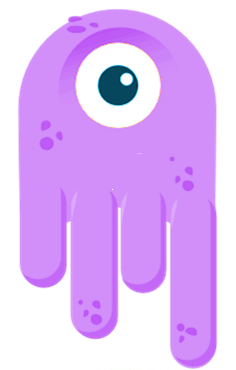 Blast the aliens!
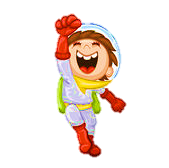 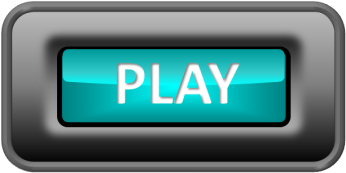 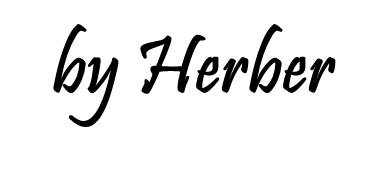 of
we're
is
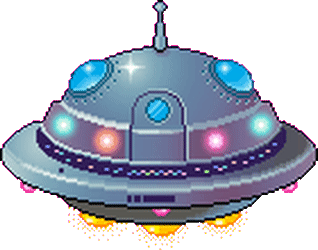 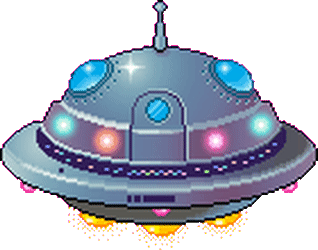 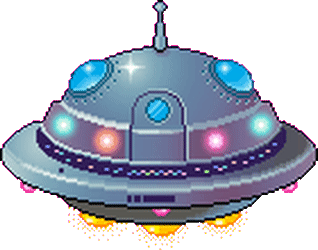 am
went
what
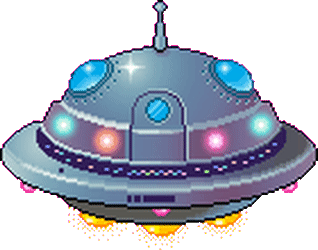 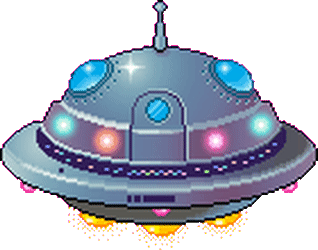 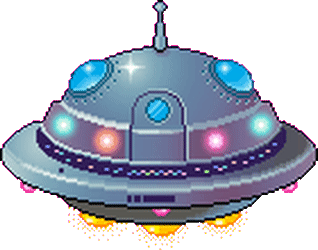 was/were
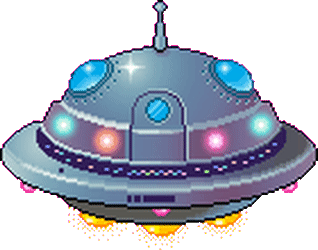 1/10
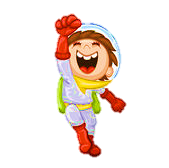 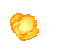 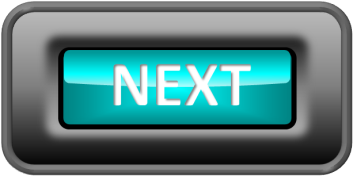 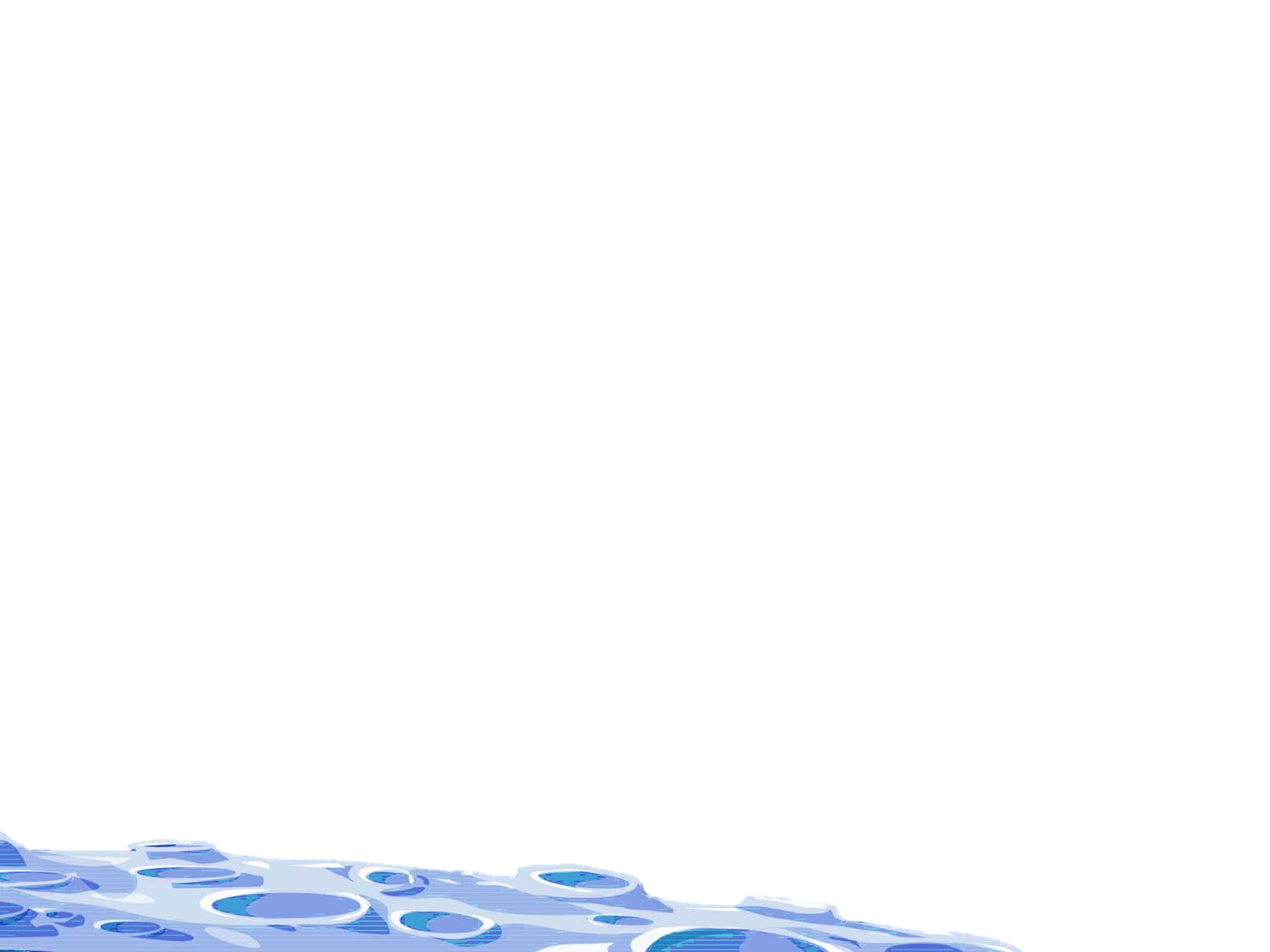 be
was/were
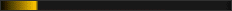 goes
when
goned
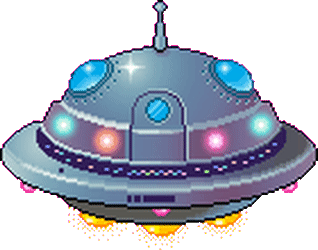 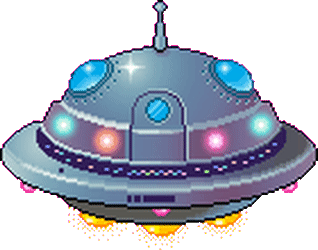 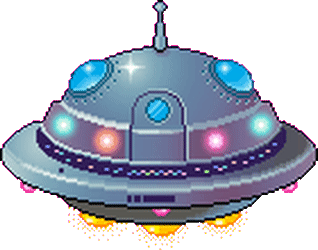 goed
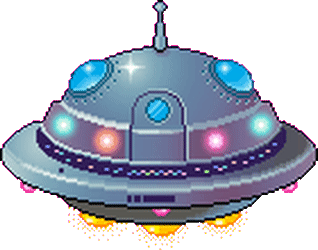 goat
well
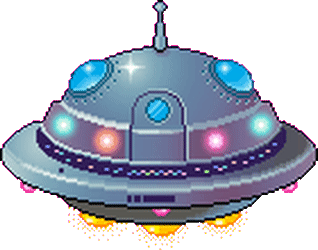 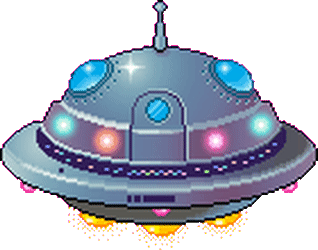 went
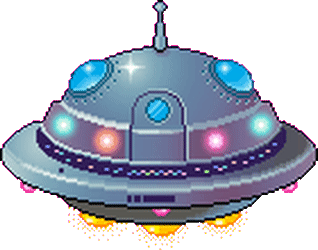 1/10
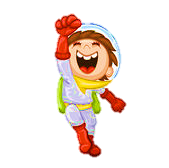 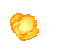 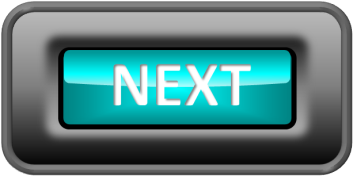 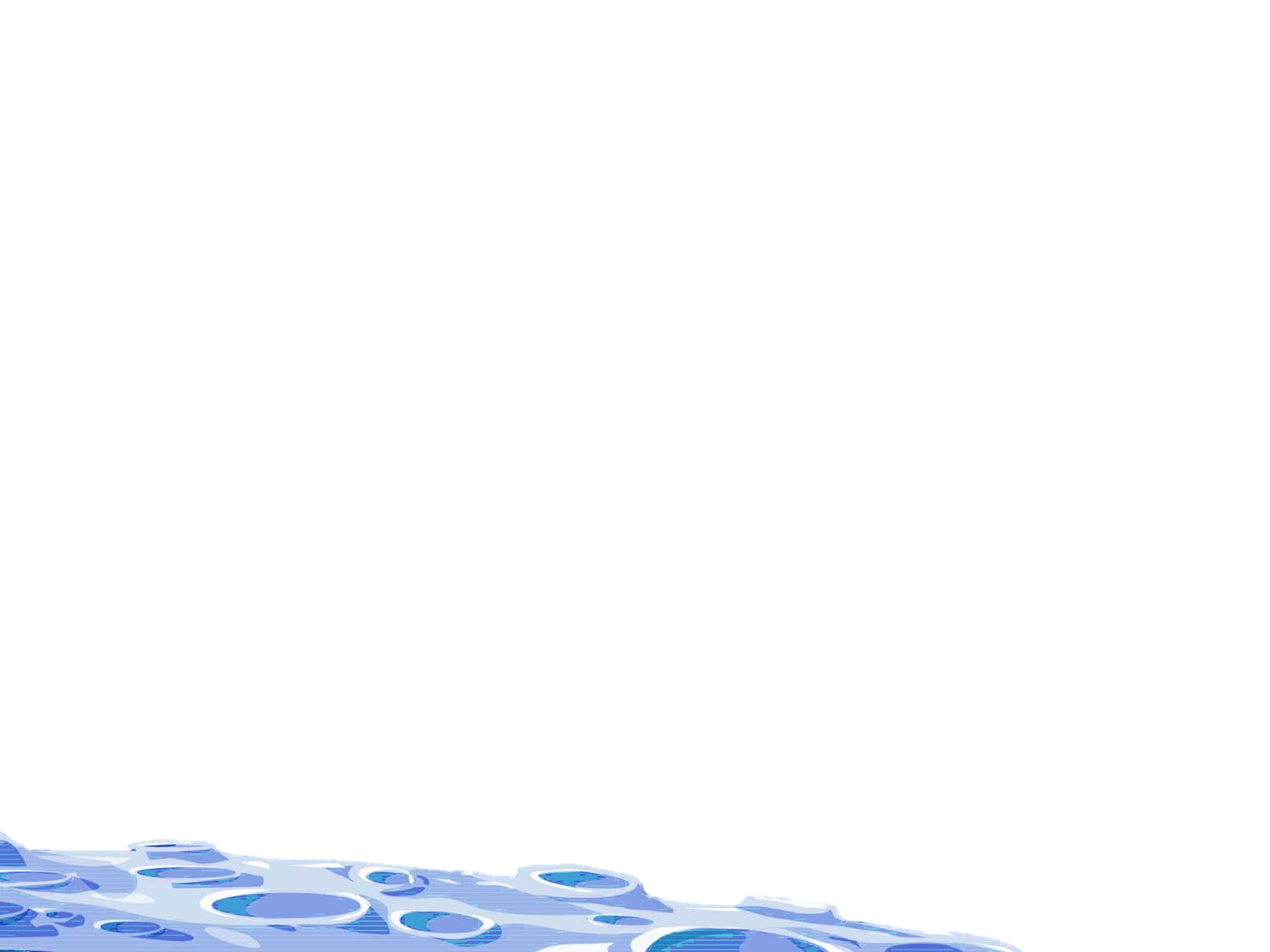 go
went
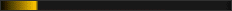 sawed
seeing
seed
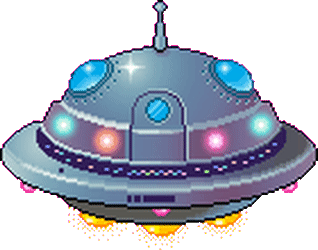 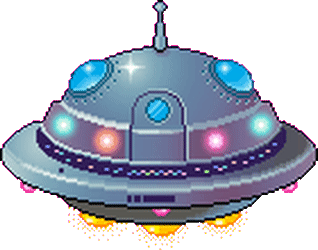 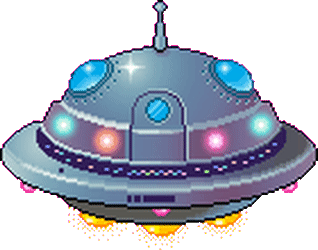 sees
steal
sees
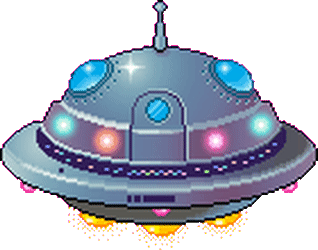 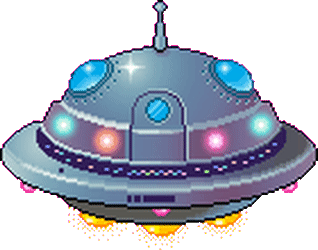 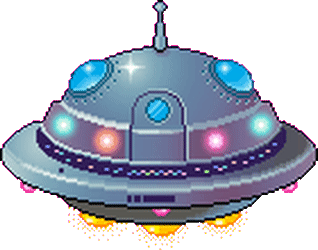 saw
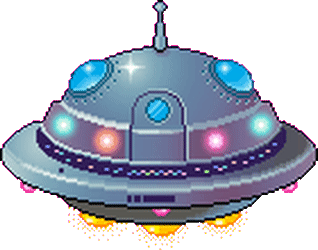 1/10
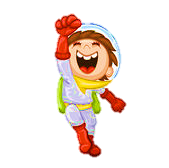 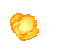 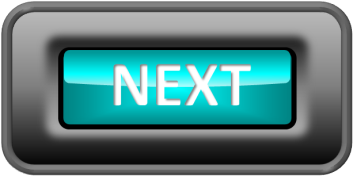 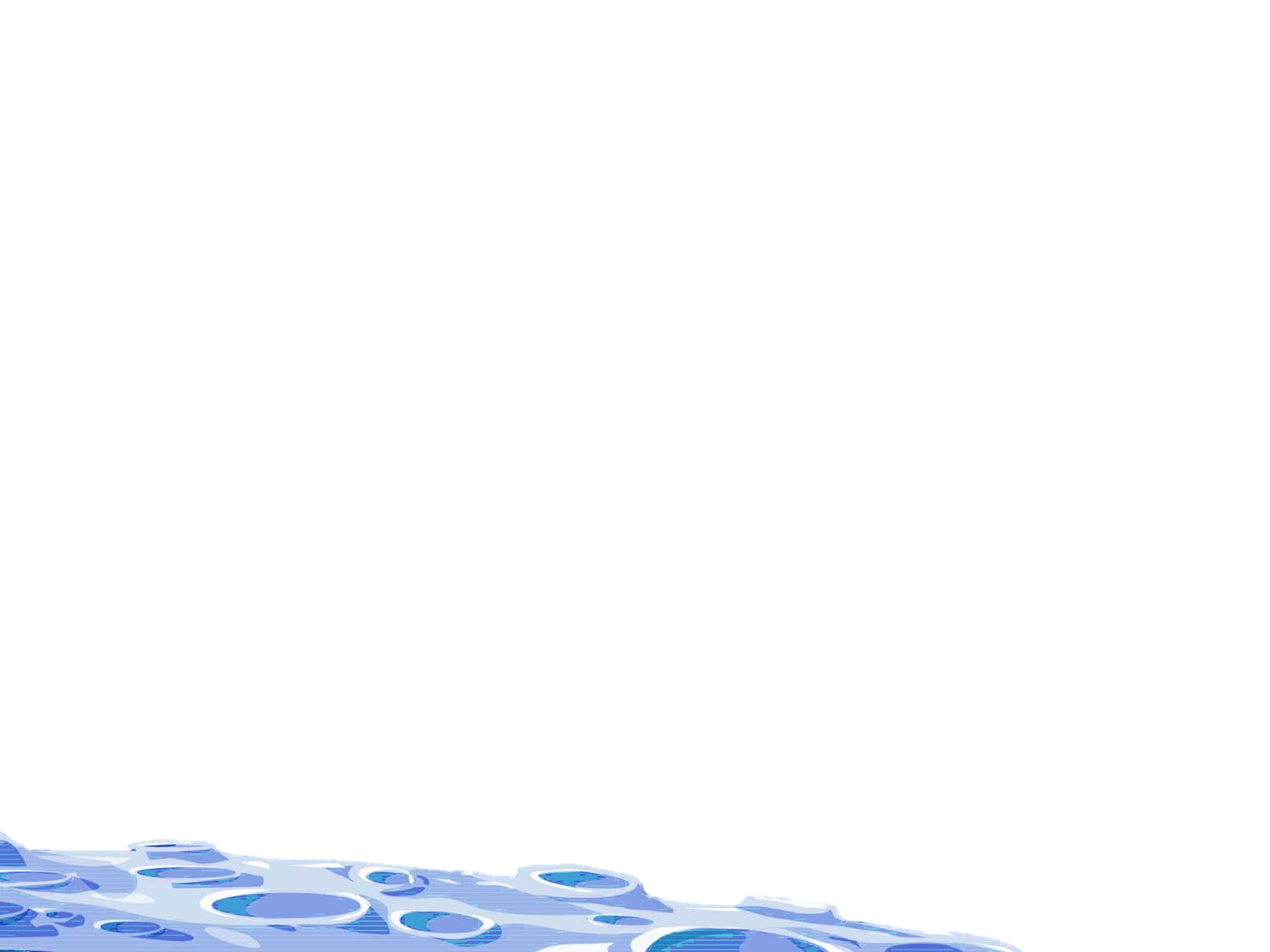 see
saw
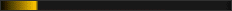 eats
ease
ates
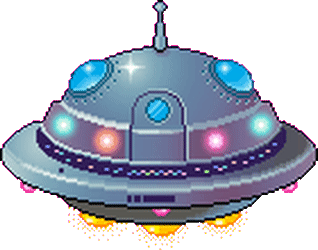 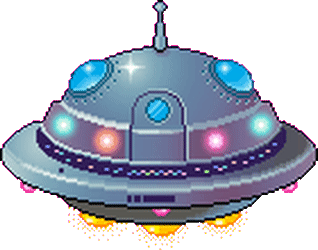 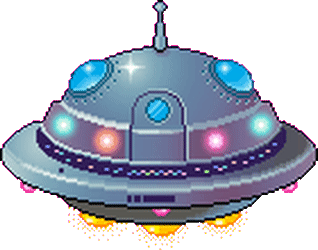 ated
eated
easy
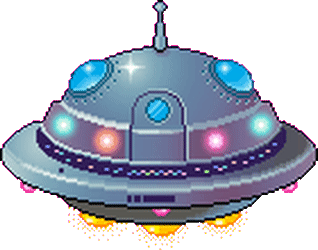 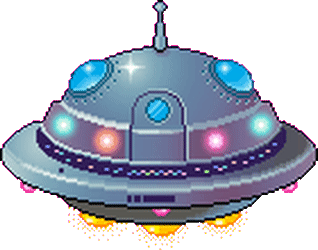 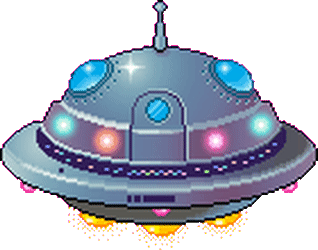 ate
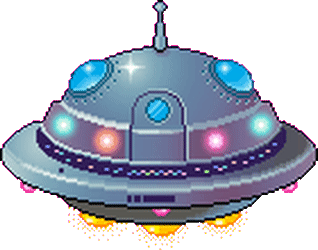 1/10
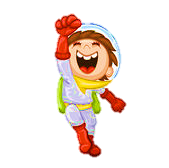 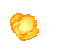 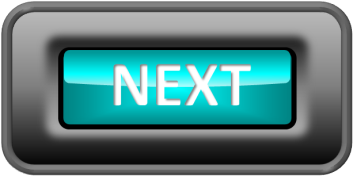 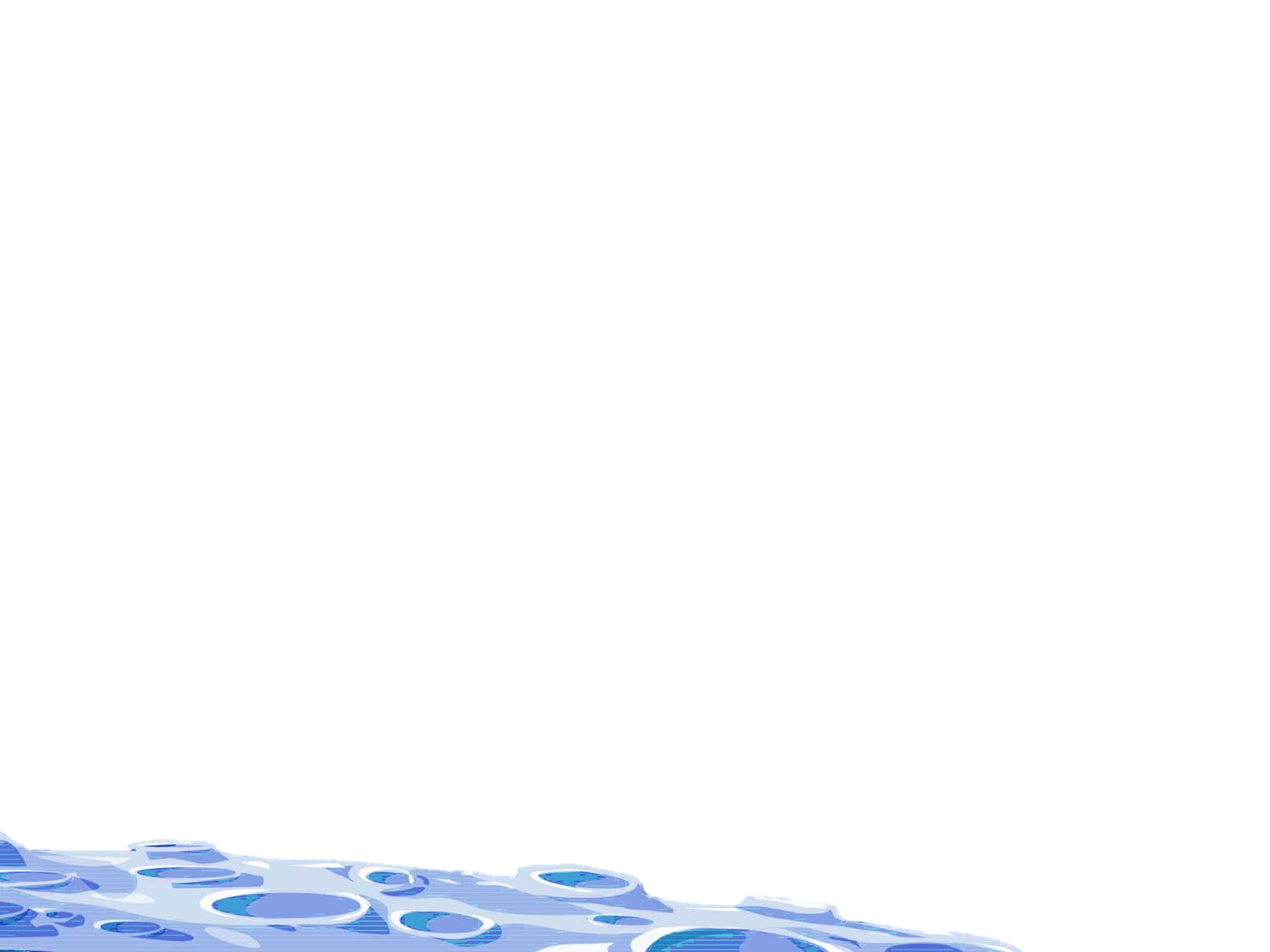 eat
ate
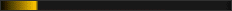 putted
puts
pulse
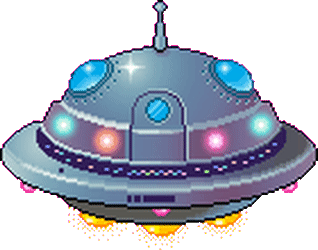 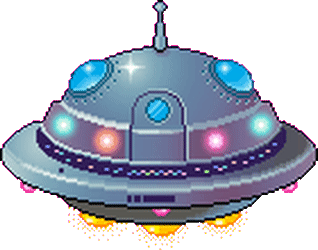 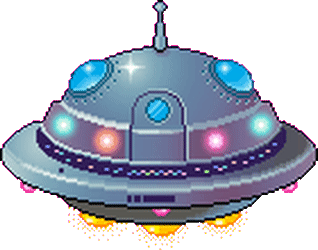 putty
plus
putting
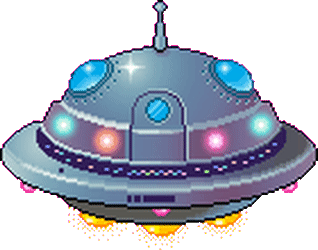 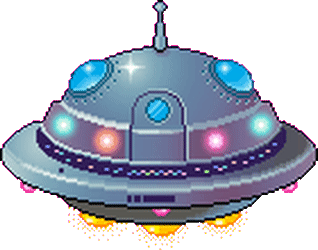 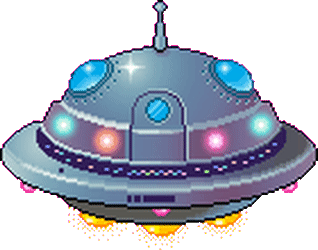 put
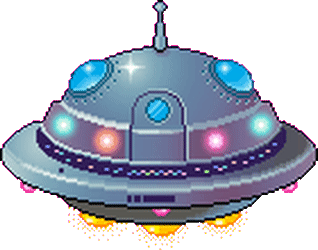 1/10
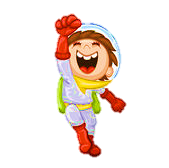 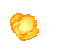 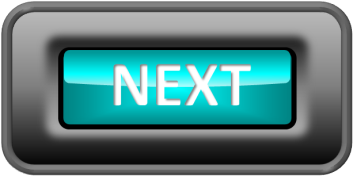 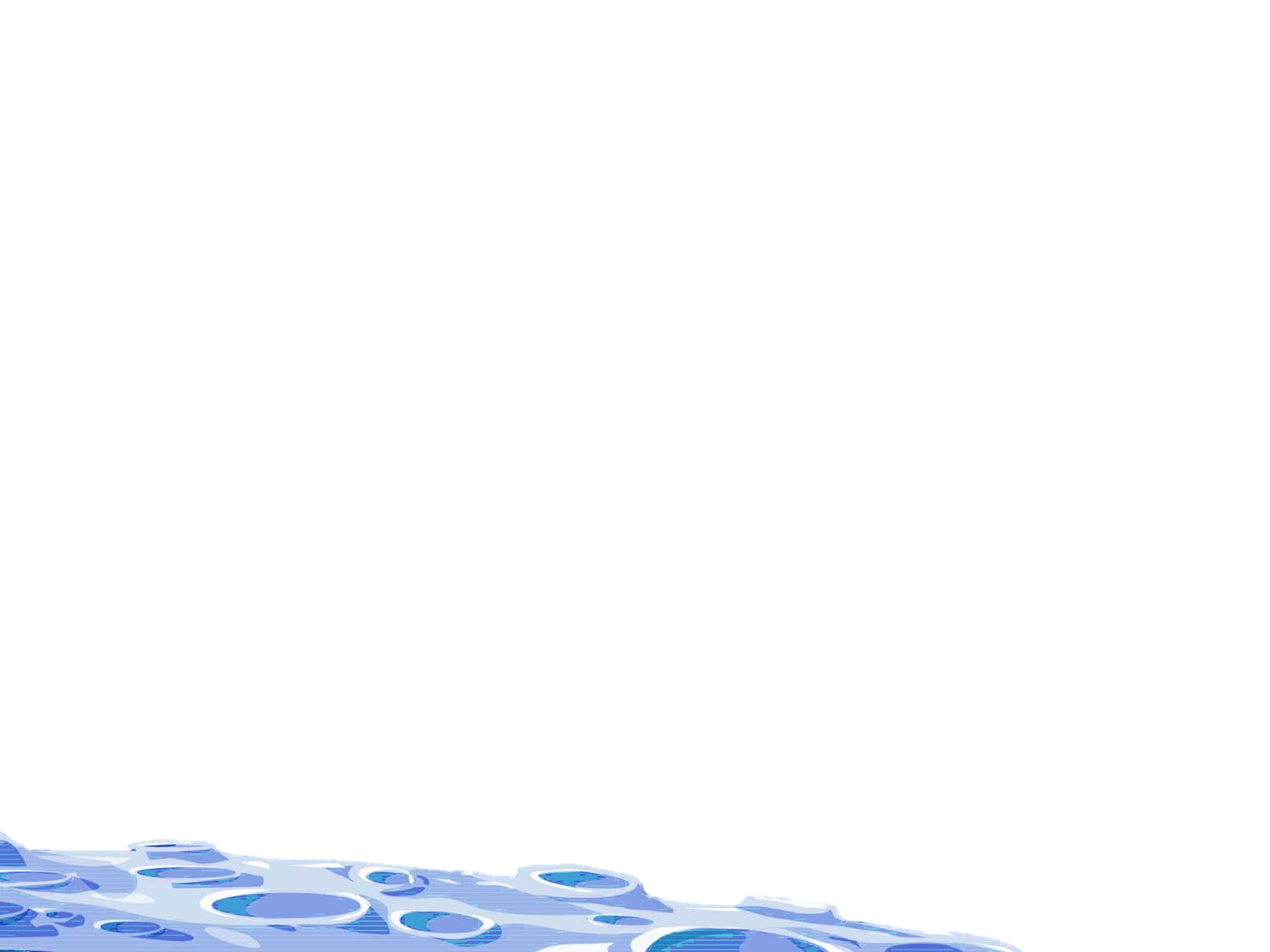 put
put
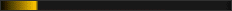 sleept
sleeping
slipt
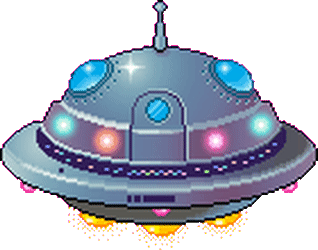 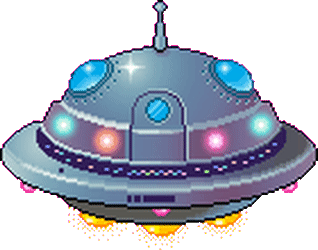 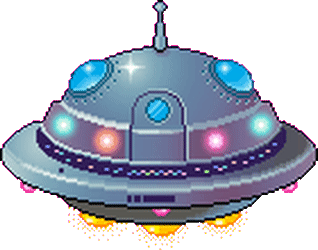 sleepy
sleeped
slip
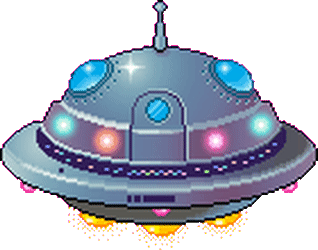 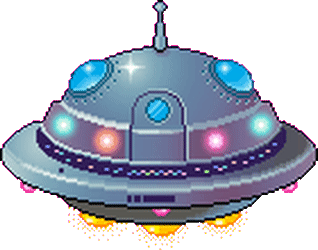 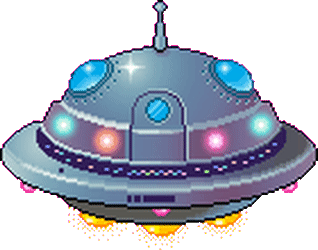 slept
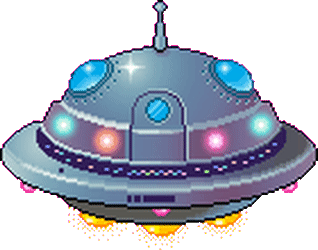 1/10
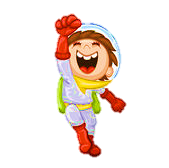 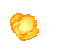 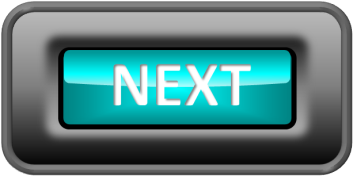 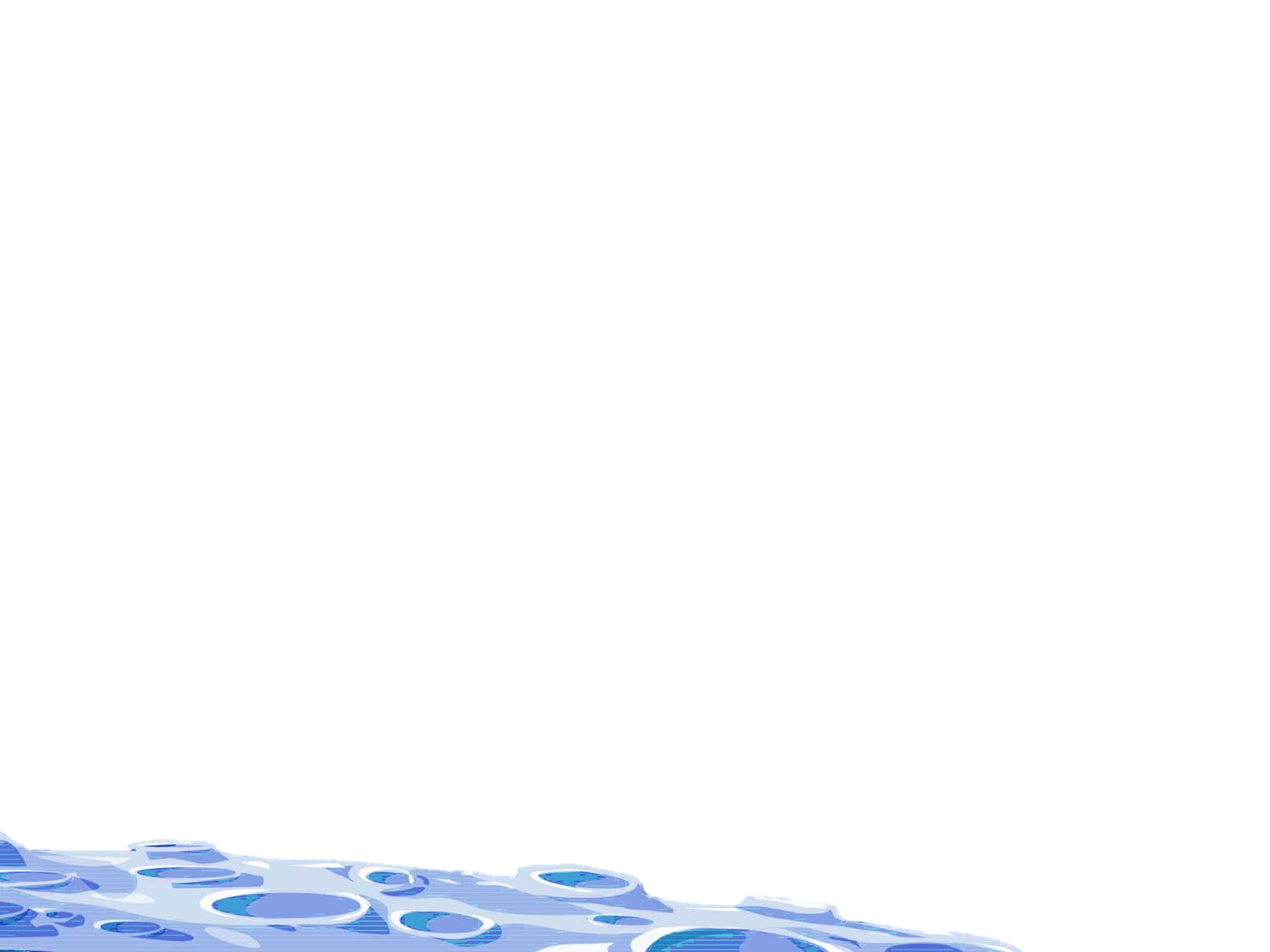 sleep
slept
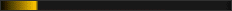 drivened
drink
drivel
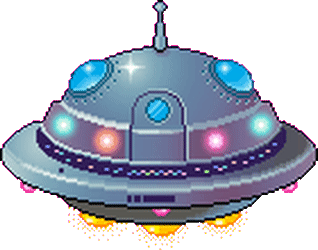 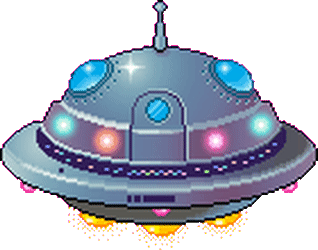 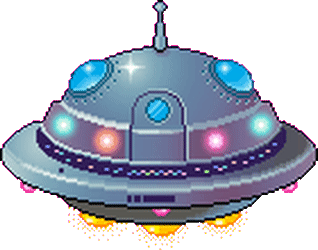 droove
droved
drived
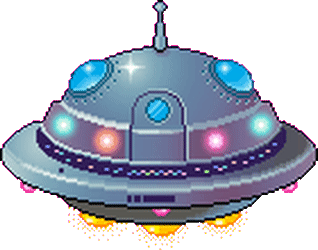 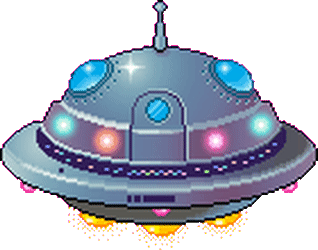 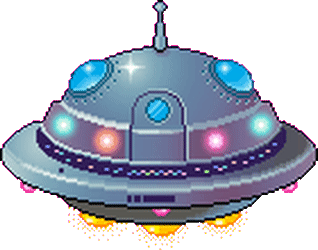 drove
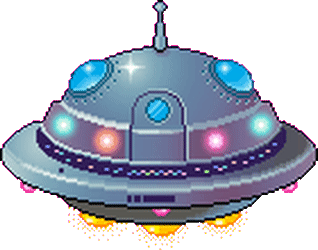 1/10
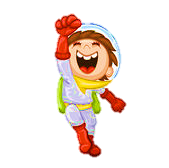 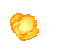 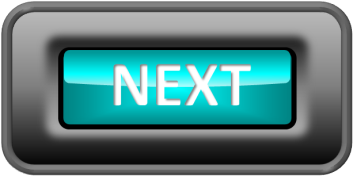 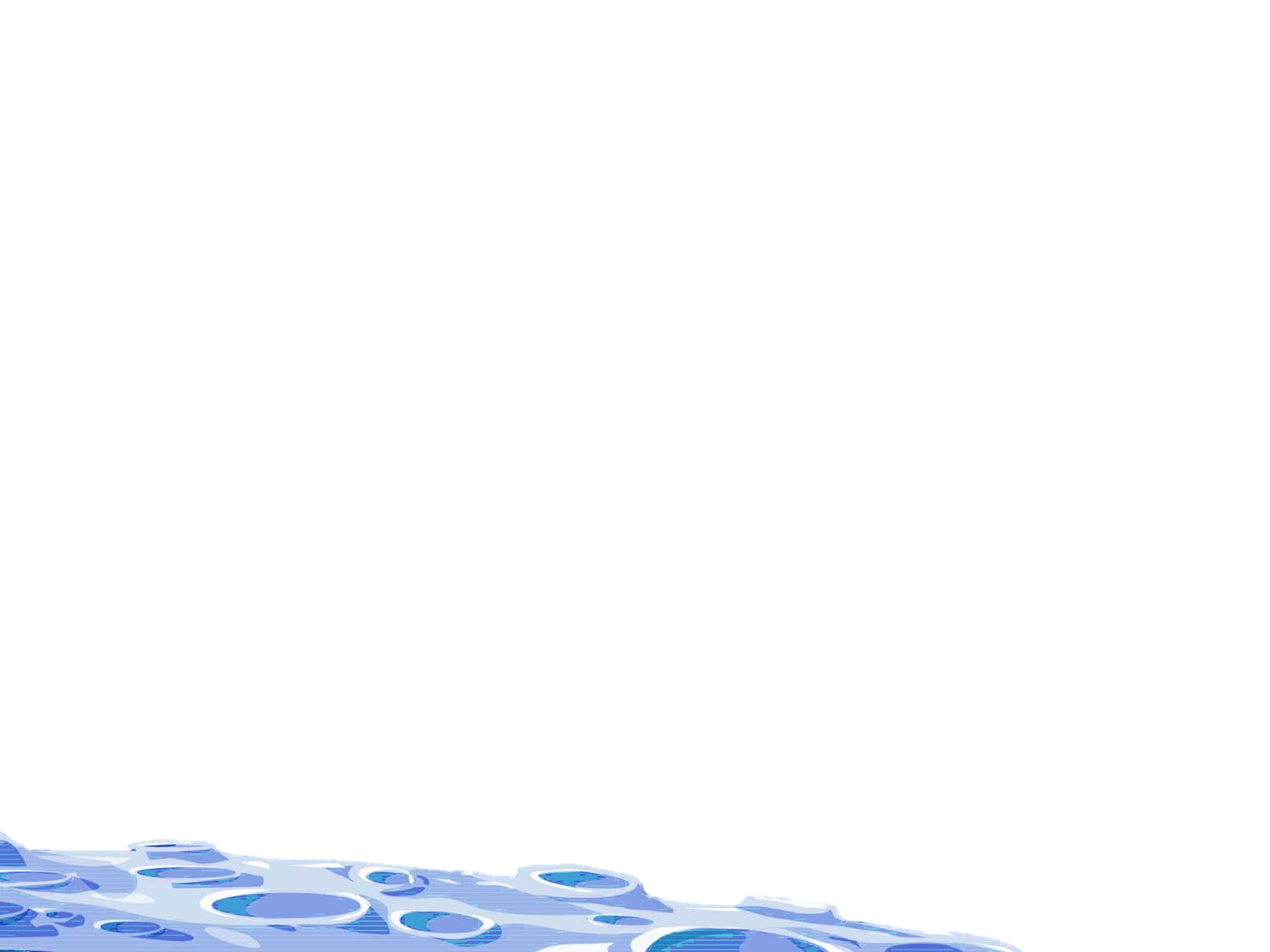 drive
drove
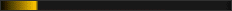 droop
drinked
drunked
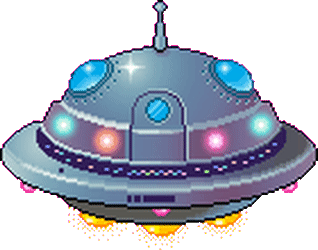 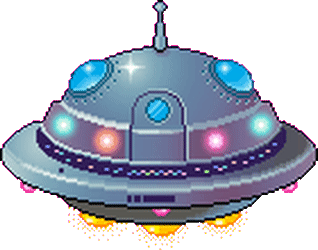 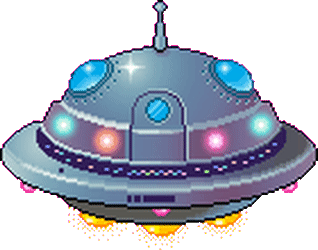 drinky
drop
drama
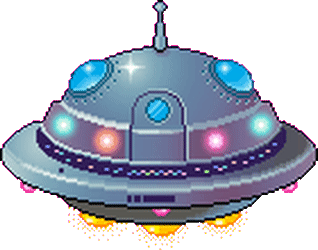 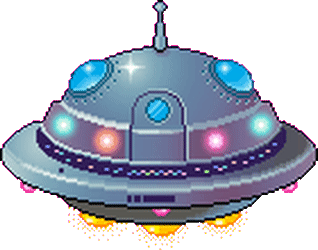 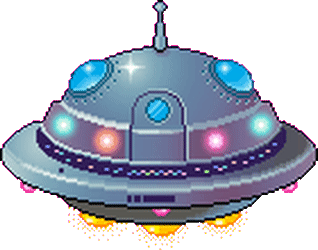 drank
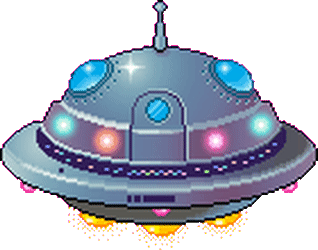 1/10
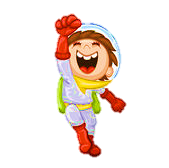 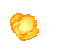 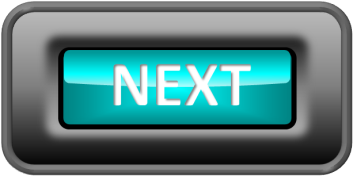 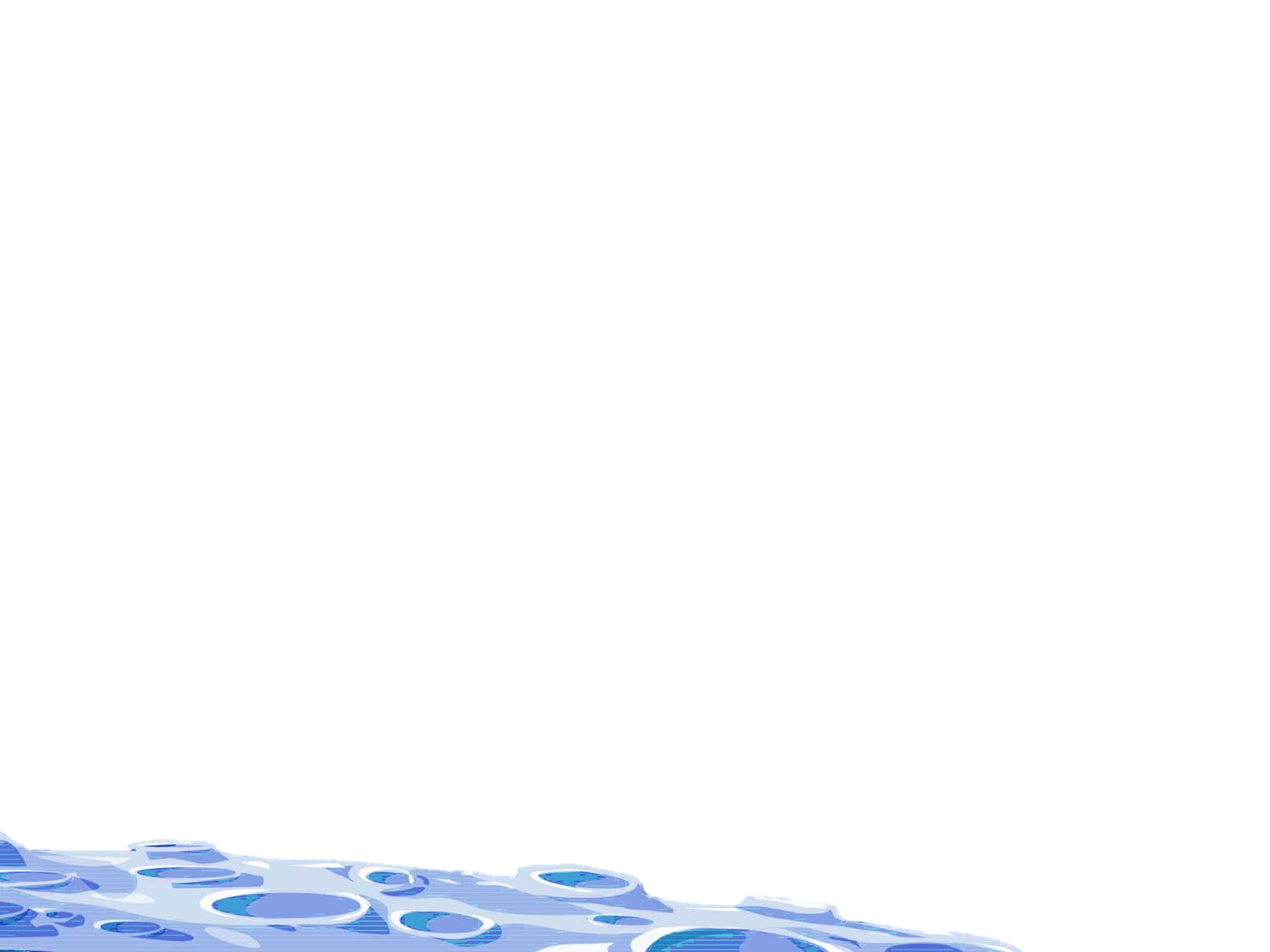 drink
drank
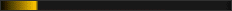 runs
rain
runned
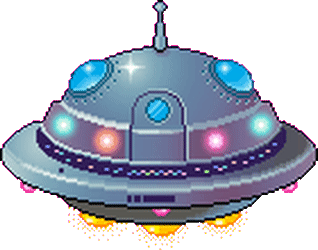 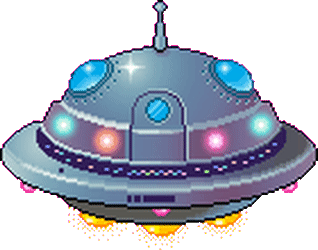 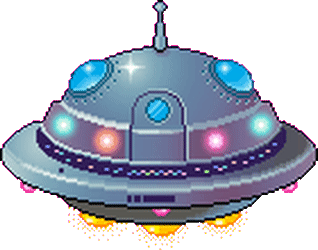 runns
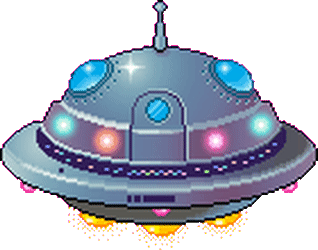 ranned
rang
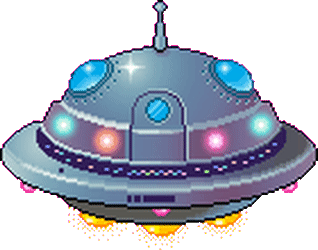 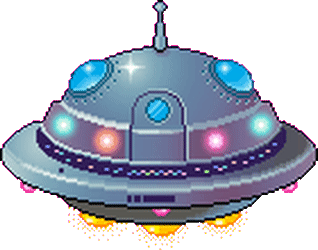 ran
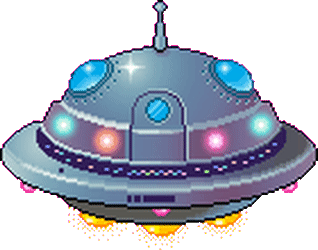 1/10
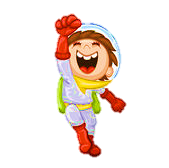 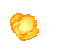 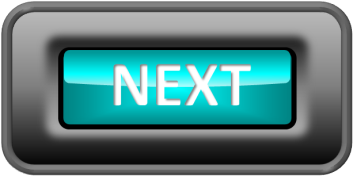 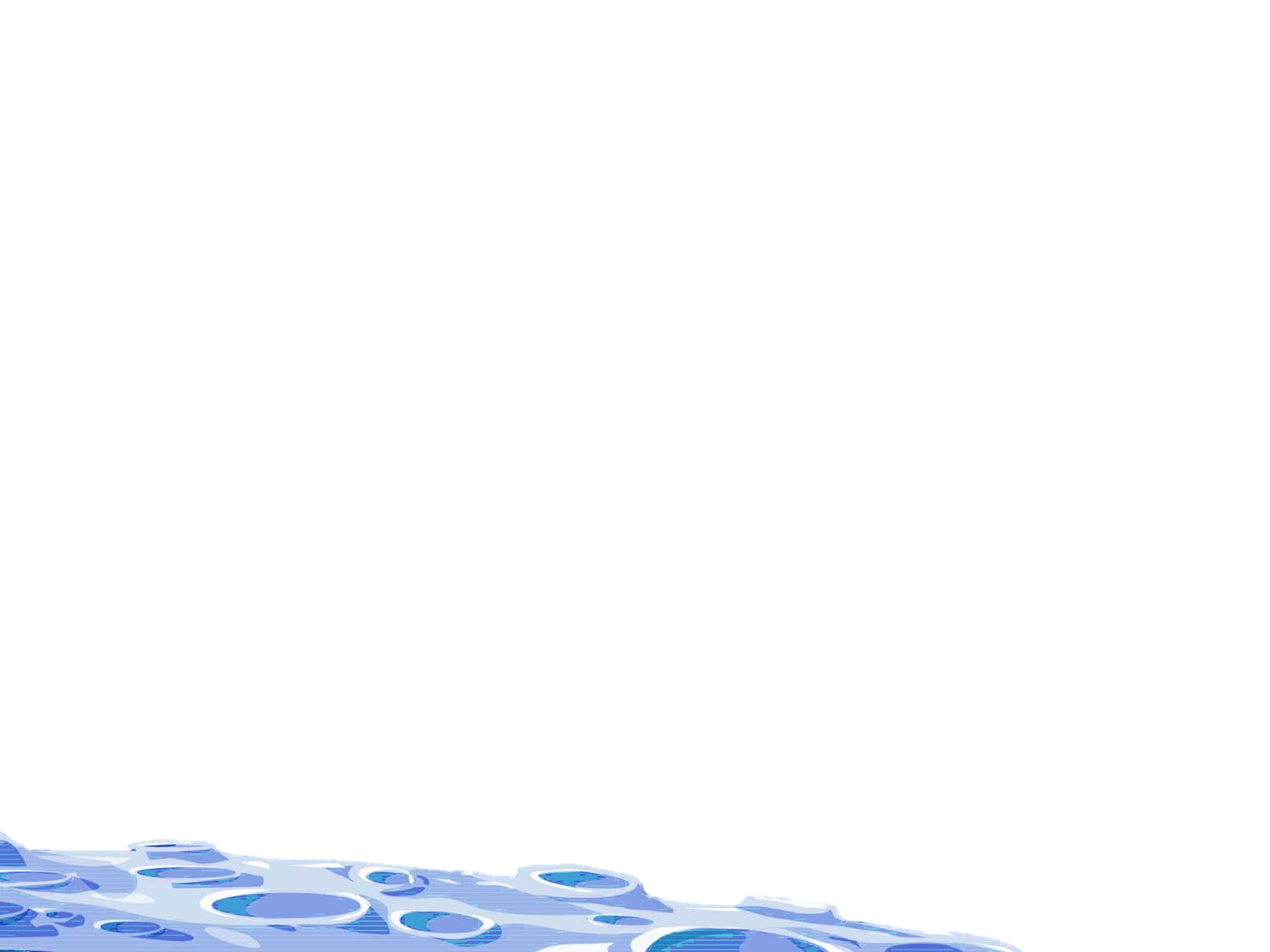 run
ran
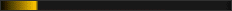 wring
wrong
ring
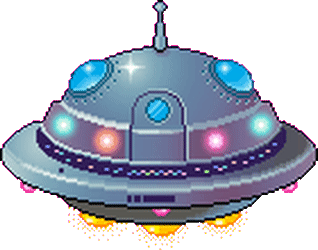 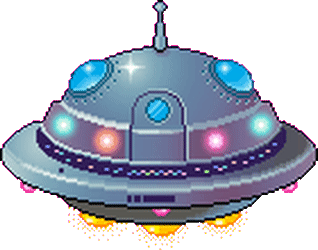 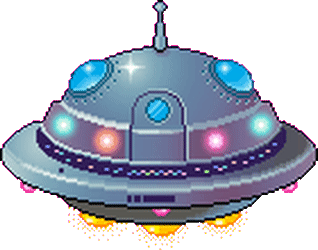 ringed
wrang
ranged
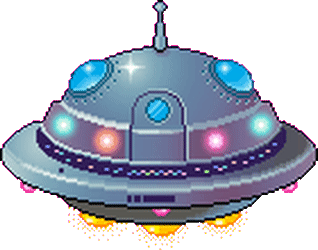 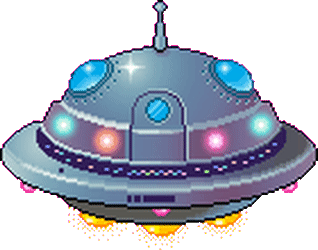 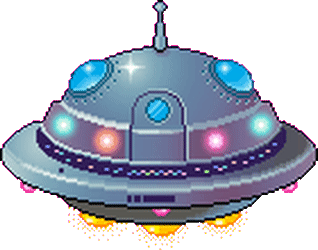 rang
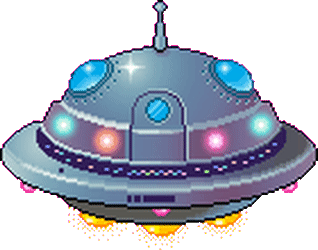 Last question!
1/10
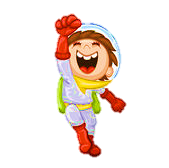 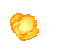 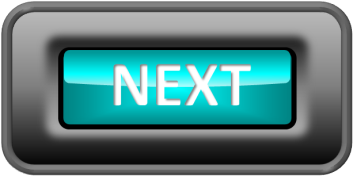 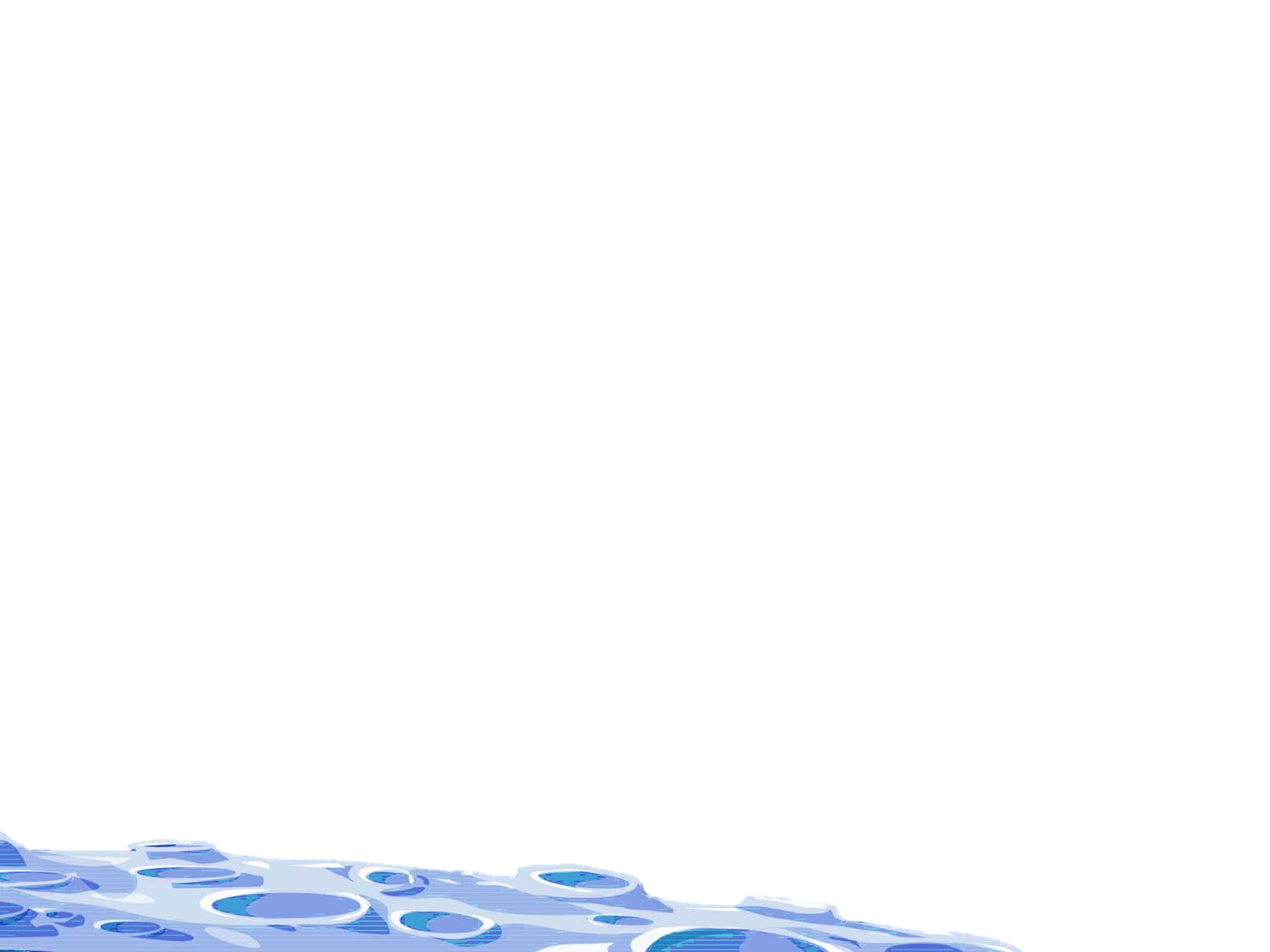 ring
rang
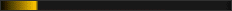 You win!